American Board of Orthopaedic Surgery Report to ARCOS:Graduate Medical Education Initiatives
Dr. David Martin, Executive Medical DirectorSonya Parker, Certification Specialist and Part I Exam SpecialistMona Saniei, Graduate and Professional Education Specialist
ABOS Mission Statement
To ensure safe, ethical, and effective practice of orthopaedic surgery, the ABOS maintains the highest standards for education, practice, and conduct through examination, certification, and maintenance of certification for the benefit of the public.
From the ABOS Guiding Principles:
The ABOS believes that there is no place for bias or discrimination within the field of orthopaedic surgery or within our organization.
AMERICAN BOARD OF ORTHOPAEDIC SURGERY
Fall Meeting
2021
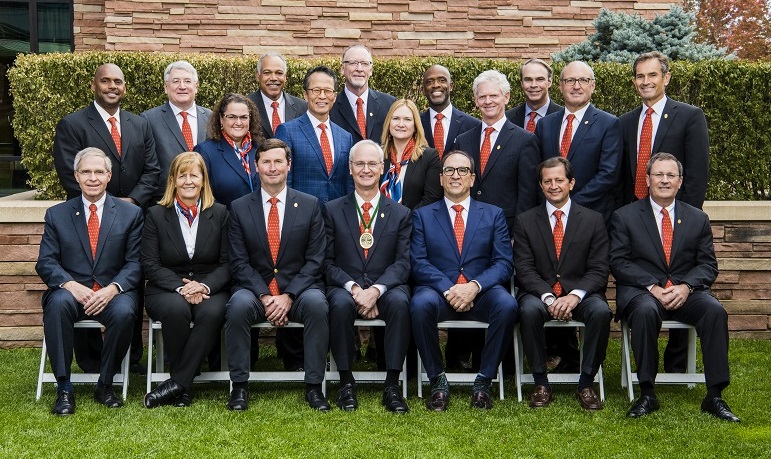 Topics
Updates to Record of Resident Assignment (RRA)
ABOS Knowledge, Skills, and Behavior (ABOS KSB)
Resident Dashboard
ABOS Resident Opportunities
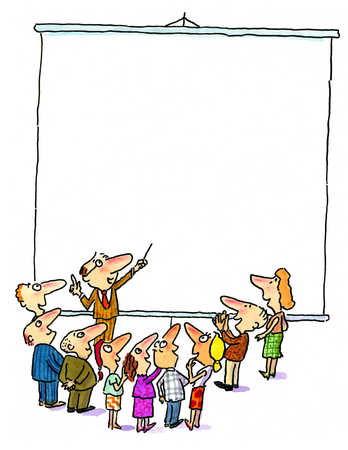 Record of Resident Assignment (RRA)
Updates
August-October 2022- last time with current RRA system. 
The RRA will be merging with the ABOS KSB Portal.
ABOS KSB Portal will be the hub
Streamlining data collection and data entry
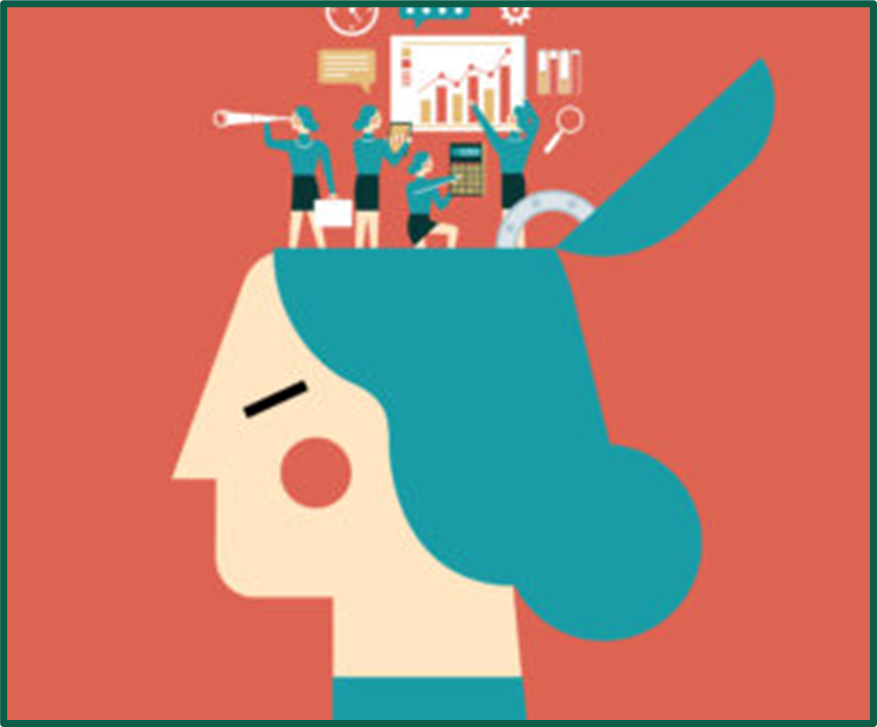 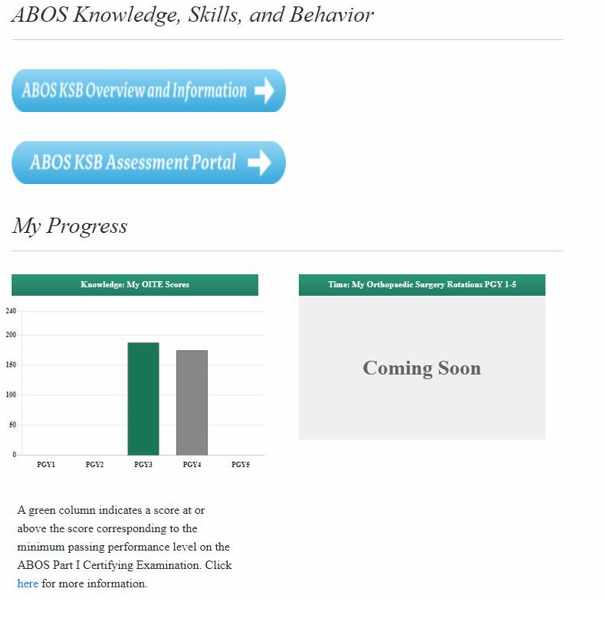 Residents will be able their progress towards acquiring necessary orthopaedic education requirements
Security Updates
RRA platform is currently unavailable


Contact Sonya Parker for assistance with reports
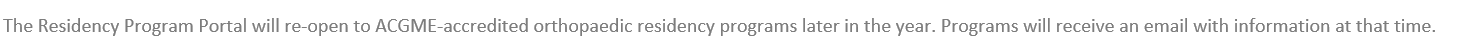 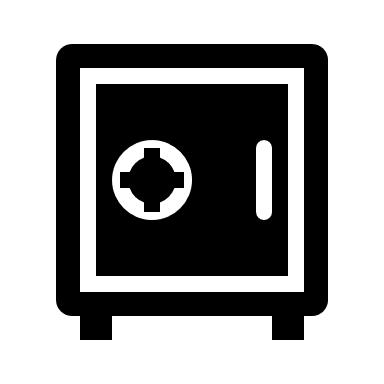 ABOS Knowledge, Skills, and Behavior Program (ABOS KSB)
About the ABOS KSB Program
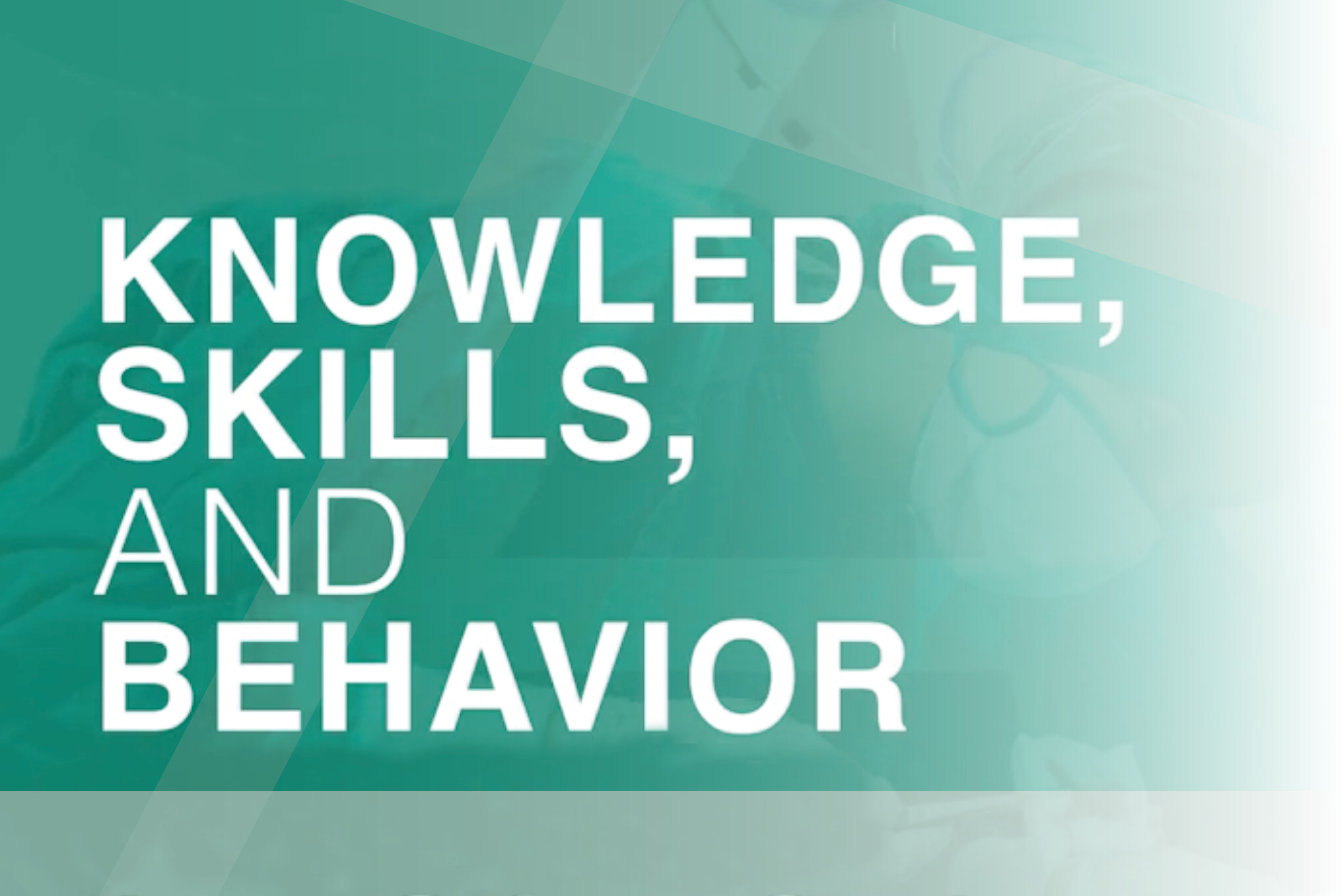 System for measuring residents’ acquisition.
Orthopaedic Knowledge
Surgical Skills
Professional Behavior 
Evaluated with a validated instrument. 
Documentation tool for Surgical Skills and Professional Behavior.
About the ABOS KSB Program
Knowledge | Surgical Skills | Professional Behavior
Key Benefits of the ABOS KSB Program: 
Measures competency
Provides real-time assessment
Strengthens resident responsibility
Orthopaedic Knowledge
Measuring Competency
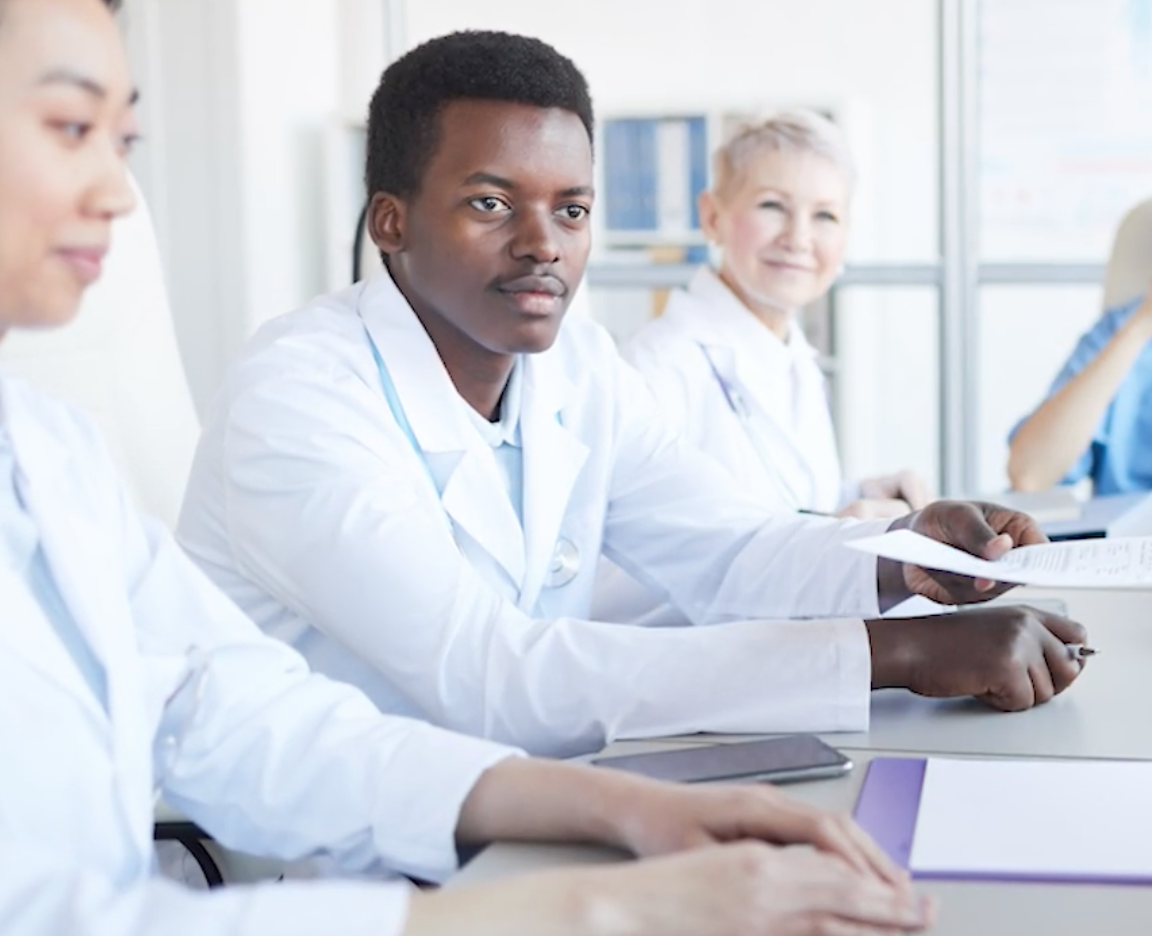 Orthopaedic Knowledge acquisition is measured yearly 
Annual Knowledge Assessment score (OITE results correlated with ABOS Part I standards)
Orthopaedic Knowledge
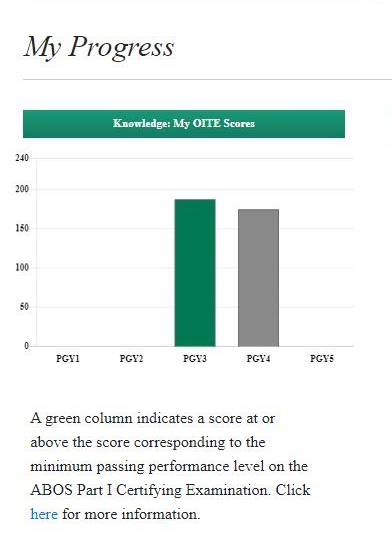 Measuring Competency
Residents participating in the program will have access to their own ABOS Resident Dashboard that tracks their progress and displays their scaled Orthopaedic In-Training Examination (OITE) scores.
Surgical Skills
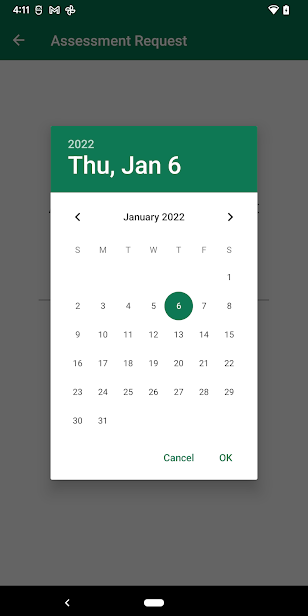 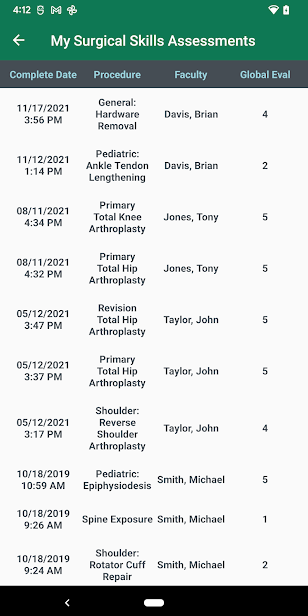 Real-Time Assessment
Residents can use their smartphone or computer to request an attending surgeon’s evaluation up to 48 hours from the date of procedure. 
Faculty Members immediately receive a text or email to complete the evaluation. 
After the evaluation, residents can immediately review areas of strength and improvement for each procedure.
[Speaker Notes: Bullet 2: Faculty members can choose between email or text based on their preference.]
Surgical Skills Assessment
Surgical Skills and Professional Behavior
[Speaker Notes: Reminder: Residents will not directly receive Professional Behavior Results unless PD shares it.]
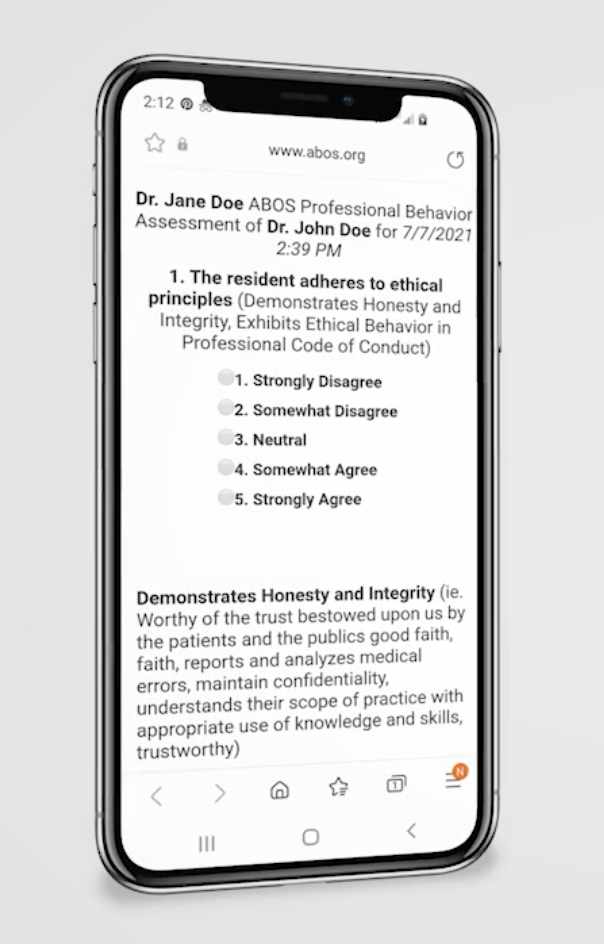 Professional Behavior
The ABOS has developed a Professional Behavior tool that allows program directors and faculty members the opportunity to evaluate the professional behavior of orthopaedic residents in five domains: 

Ethical behavior
Communication
Interaction
Reliability
Self-assessment.
Professional Behavior Assessments
There are two types of ABOS Professional Behavior Assessments:
End-of-Rotation assessment with each faculty member

360-Evaluation once a year
Professional Behavior Assessment
Program Directors/Program Coordinators
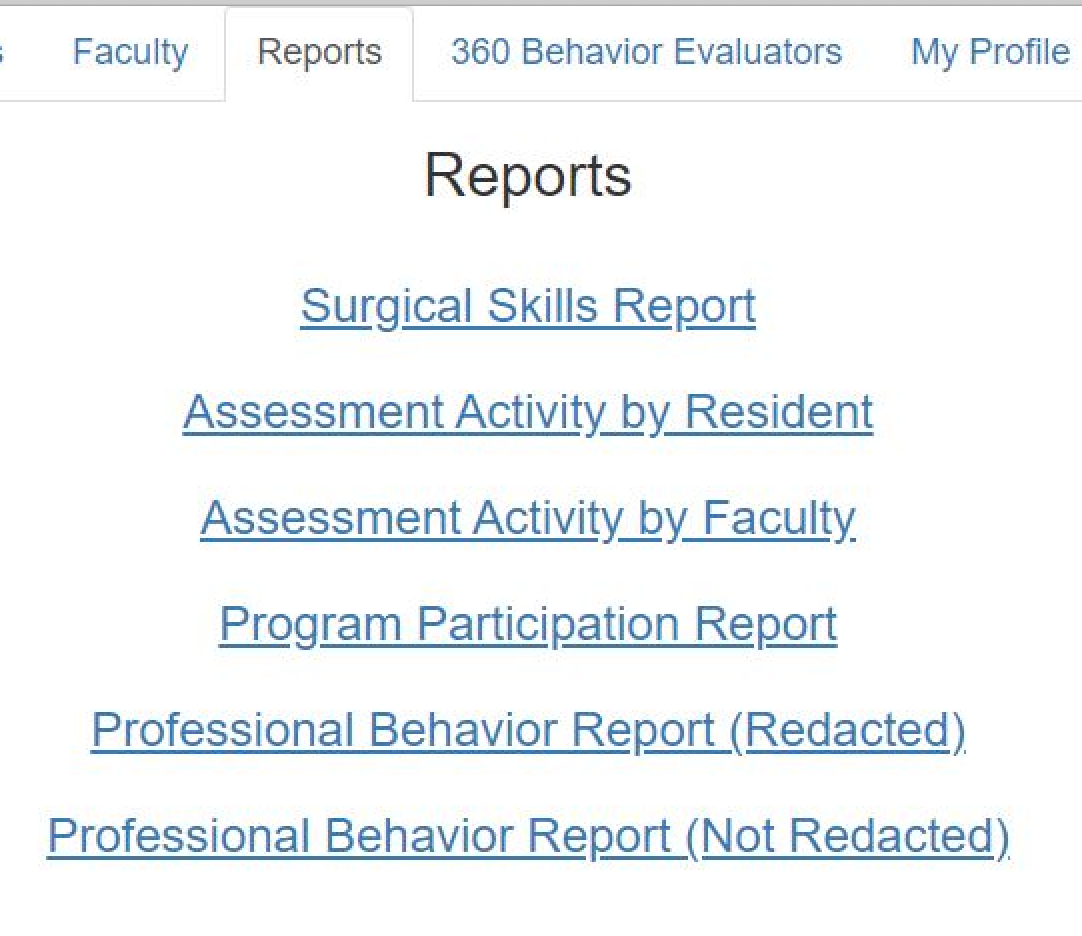 View the status of Surgical Skills and Professional Behavior Assessments

Program directors are notified via email, of any resident with a low score in any of the five domains of the Professional Behavior.
Program Directors/Program Coordinators
ABOS KSB Program Maps To Milestones 2.0
The ABOS KSB Program can help in completion of the ACGME Milestones 2.0 Program. 

ABOS KSB can provide data for completing some of the Patient Care Milestones: 
Operative Management
Professional Behavior
Practice-Based Learning and Improvement
Professionalism
Interpersonal and Communication Skills
ABOS KSB Milestones Report
ABOS KSB Milestones Report
ABOS KSB Milestones Report
FAQs
Is participation mandatory?

Currently, participation is voluntary. 
Widespread participation is encouraged to provide useful documentation for residents and residency programs regarding progress towards competency.
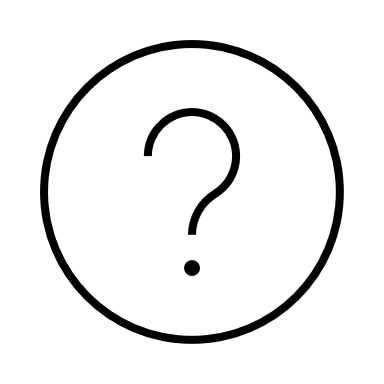 FAQs
How much does the program cost? 

The cost of the program is borne by the ABOS. There is no cost to programs or residents other than time.
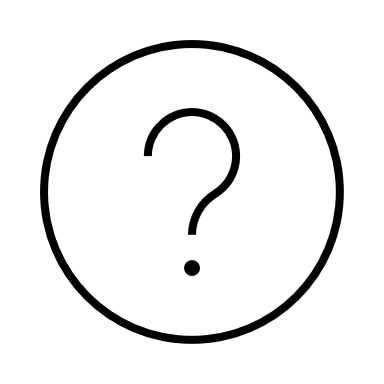 FAQs
Who makes the decision on the duration of a resident’s program? 

Consistent with ACGME guidelines, the program chair and program director retain full discretion on the content, evaluation, and length of an individual resident’s education.
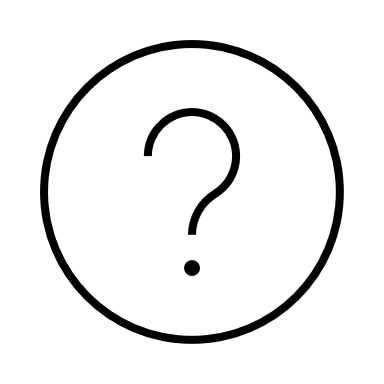 Resident Perspective
Getting Started
Contact Mona Saniei, ksb@abos.org 
Onboarding Materials
Access to Program Director/Program Coordinator Portal
Schedule onboarding zoom meeting (Program Leadership Only or All Leadership/Resident/Faculty)
www.abos.org/abosksb
Resident Dashboard
Resident Dashboard
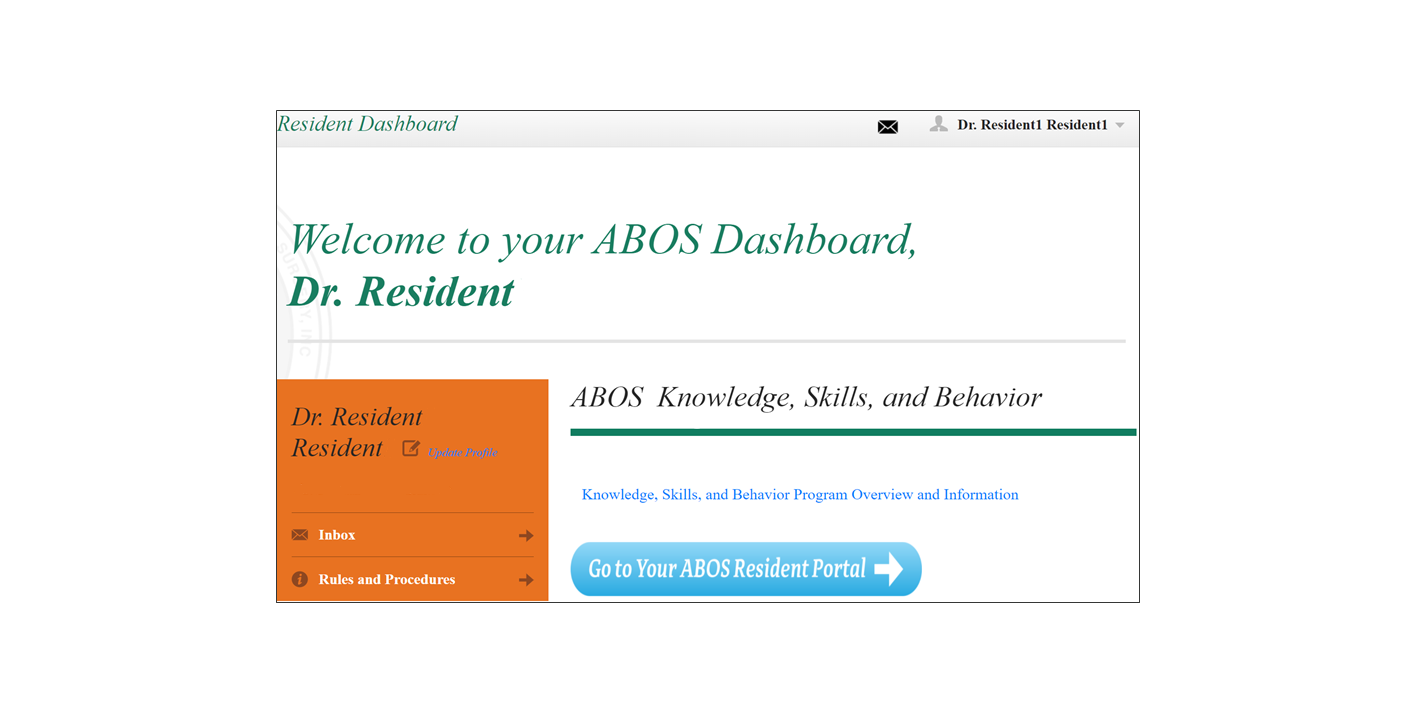 Longitudinal Progress 
Multi-Purpose
Rules and Procedures 
Link to Resident Assessment Request Portal
Surgical Skills Assessment Ratings
Professional Behavior Assessment Ratings
OITE Performance
Orthopaedic Education Requirements
Surgical Skills Assessments
Professional Behavior Assessments
Note: Residents only see previous year’s Professional Behavior ratings.
How can I get this for my residents?
You must use the KSB Portal, even if your program is not actively participating in KSB.
Resident Opportunities
ABOS Resident Advisory Panel-2021
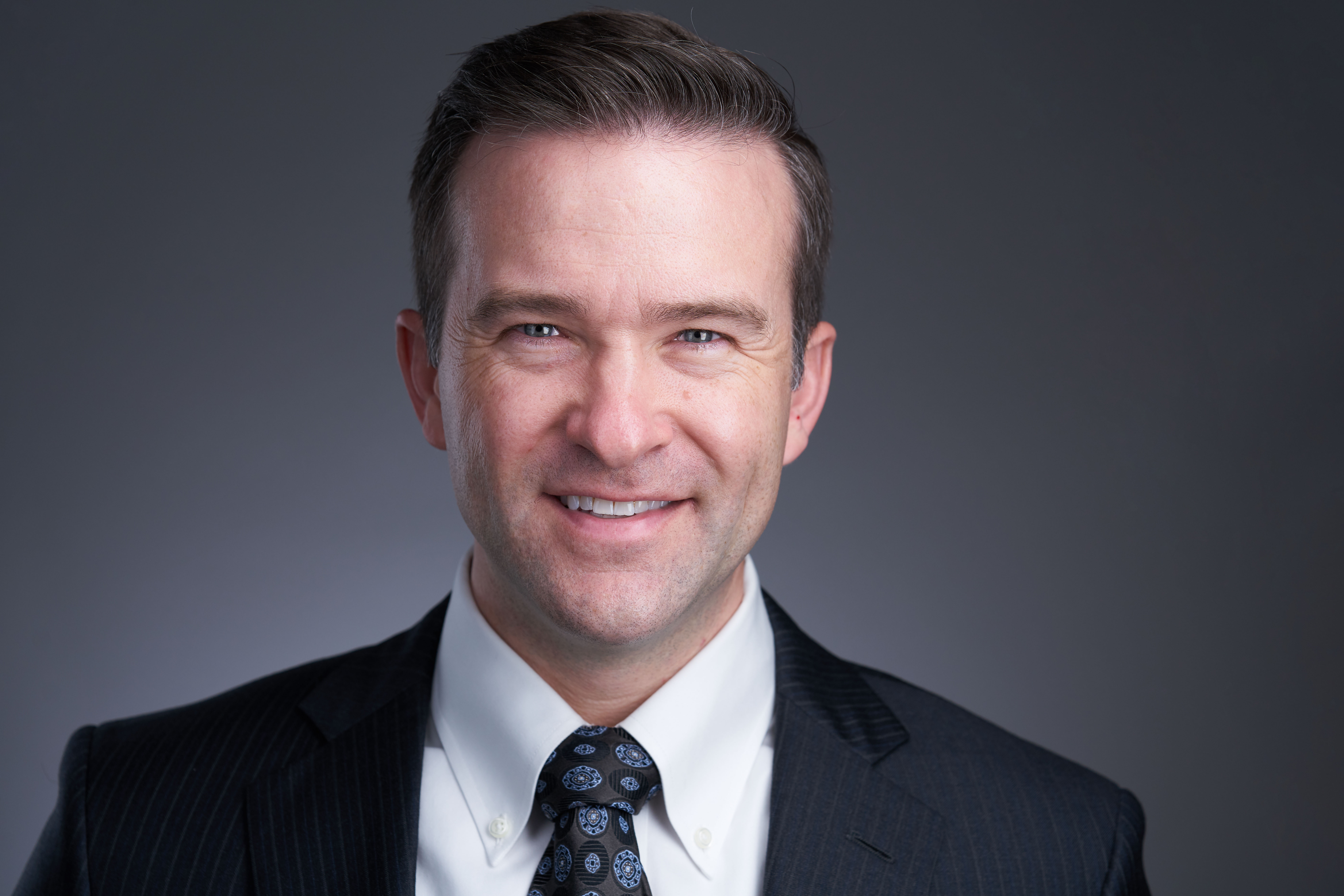 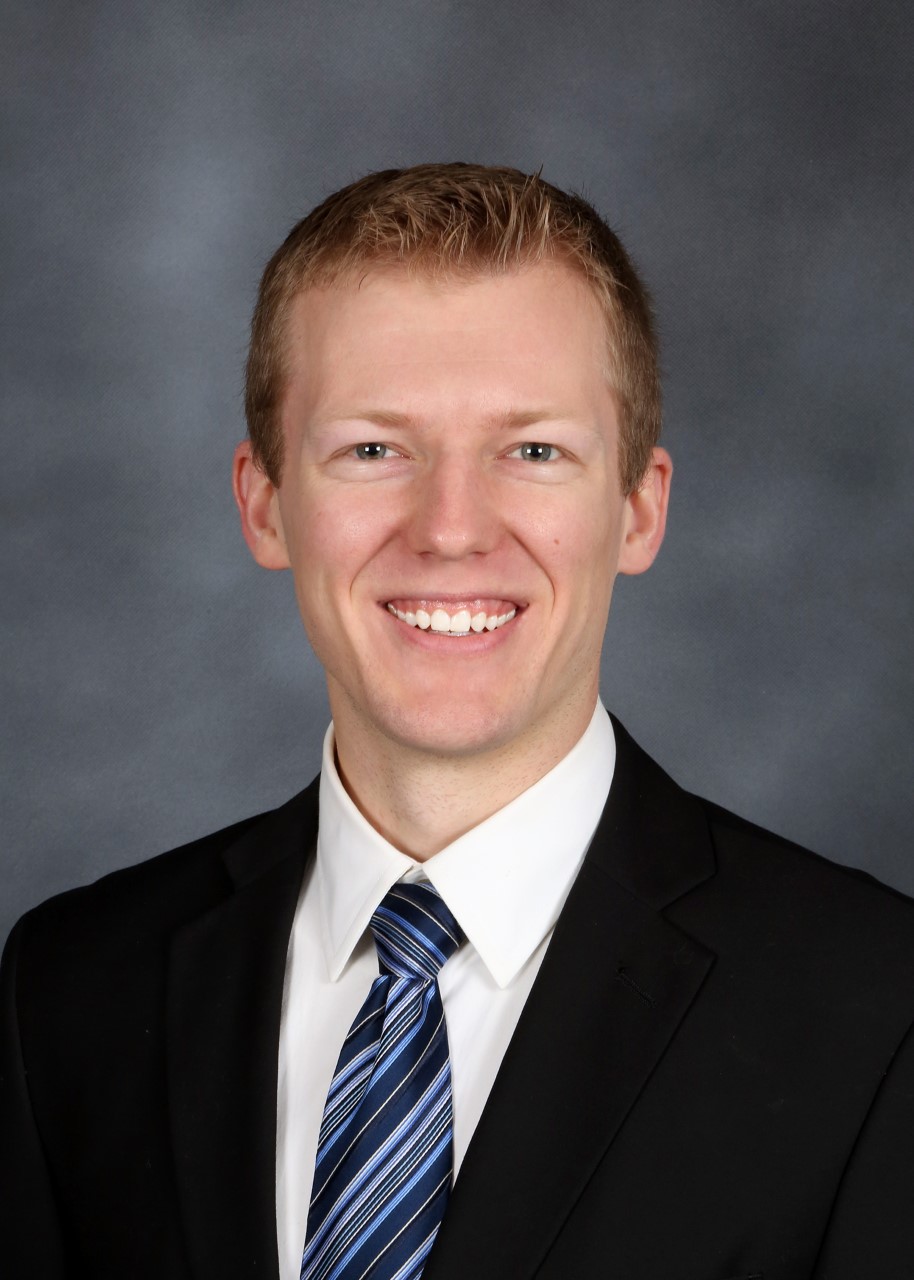 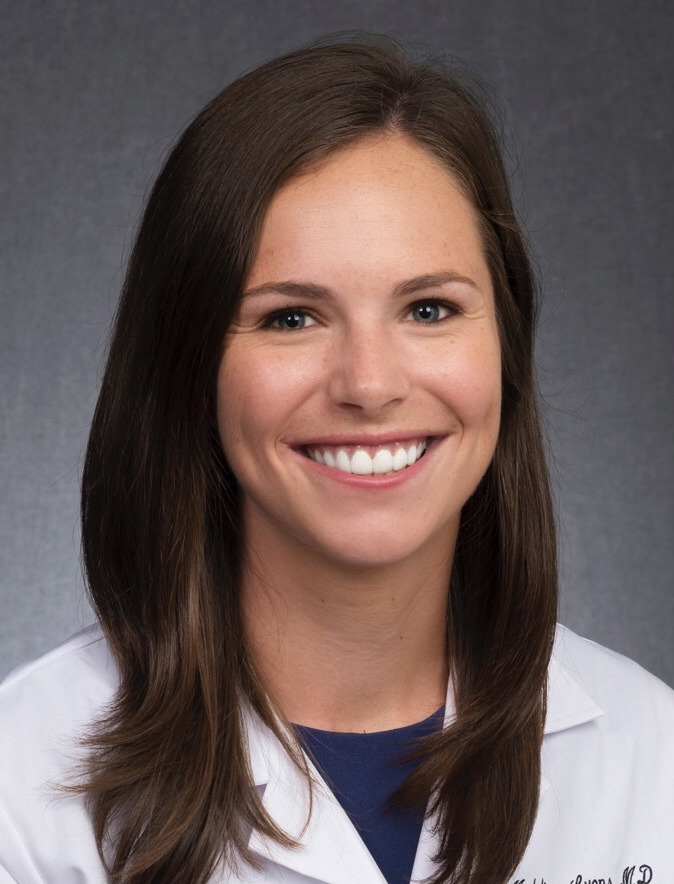 Dr. Alex Gu
PGY-2	
George Washington
Dr. Matthew Booth	
PGY-3	
Washington University
Dr. Erik Fritz
PGY-4 University of Minnesota
Dr. Madeline Lyons
PGY-4	
Loyola University
2022 - Application Review Underway
2023 - Applications Open Jan/Feb 2023 with March 1 Deadline
ABMS/ABOS Visiting Scholar Program
One Year
Part-time program facilitating research projects related to Board Certification and Maintenance of Certification.
Exposure to:
Professional Assessment 
Education
Health Policy
Quality Improvement 
Application deadline is June 12, 2022
Apply through ABMS
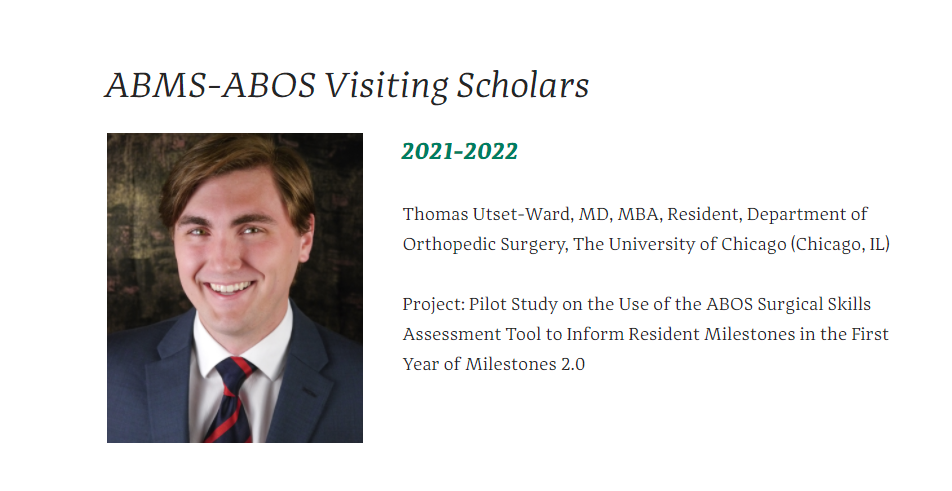 ABOS Research Database
Select ABOS Candidate Data for research projects
Case List data specific to research question
$2,800 IT and Data fee
Submit Proposals by May 15/Nov 15
Opportunity for publication
Summary
Summary
ABOS KSB Portal will be hub for:
ABOS KSB Program components
RRA 
Gain access to Resident Dashboard for residents
PGY-1 Surgical Skills Modules Assessment (available by request only)
Additional changes and enhancements
We want your feedback!
Contact Us
Contact US
Sonya Parker
RRA and Part I
sparker@abos.org
Mona Saniei
KSB and Resident Dashboard
ksb@abos.org
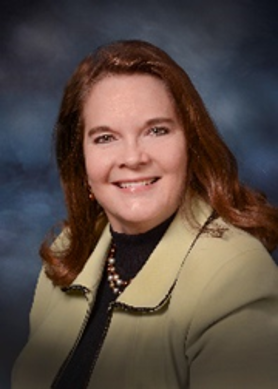 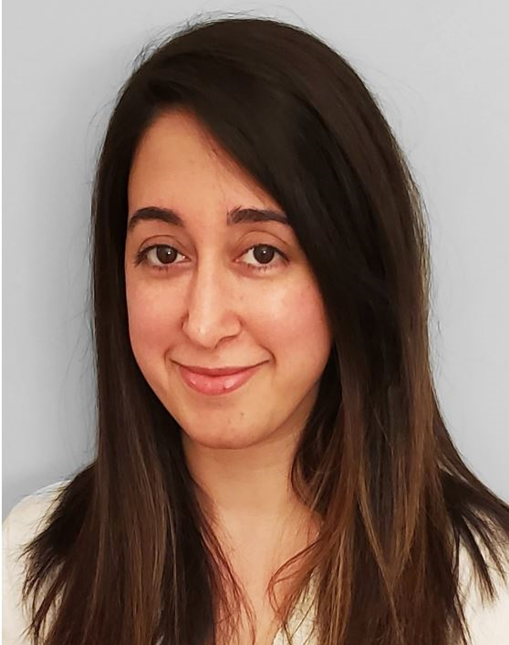 ABOS Website and Social Media
www.abos.org
www.mycertifiedorthopaedicsurgeon.org 
Facebook
Twitter
LinkedIn
YouTube
Instagram
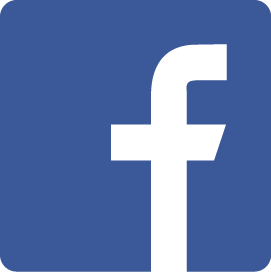 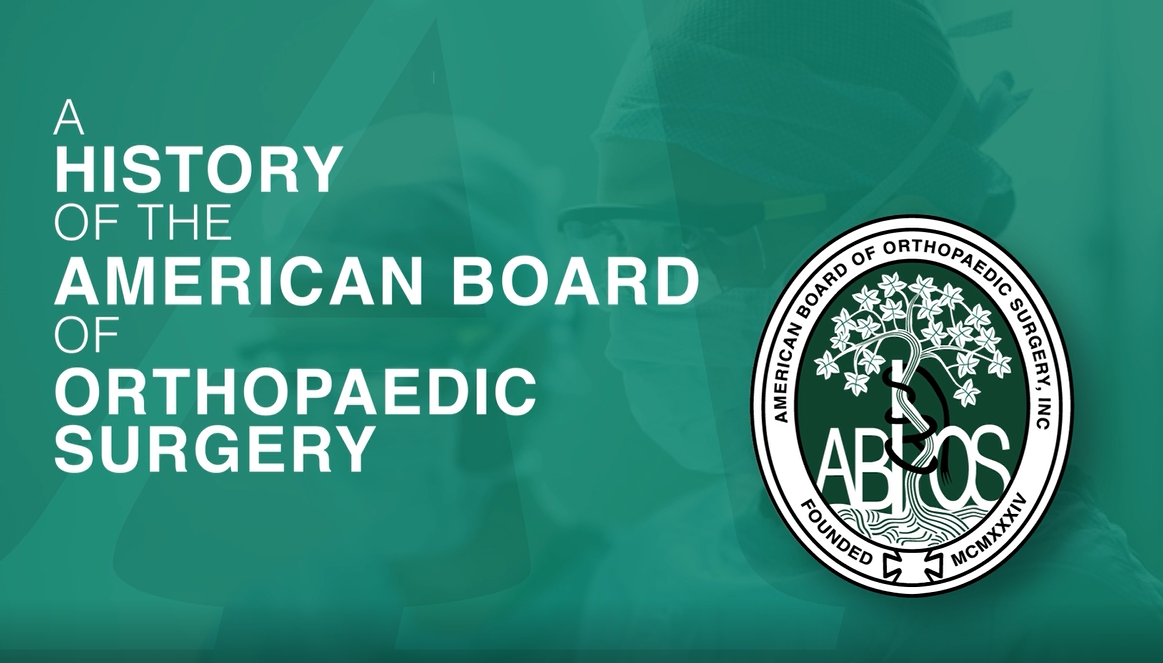 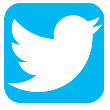 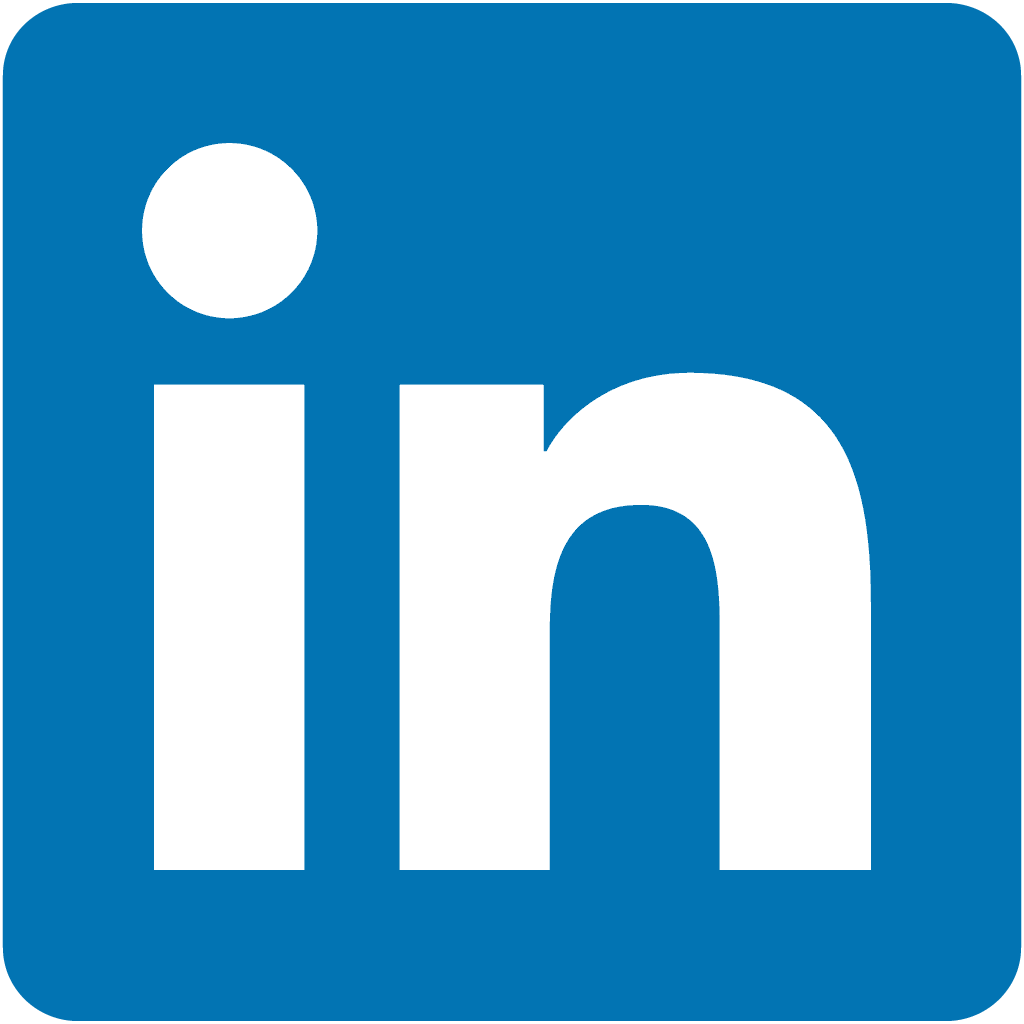 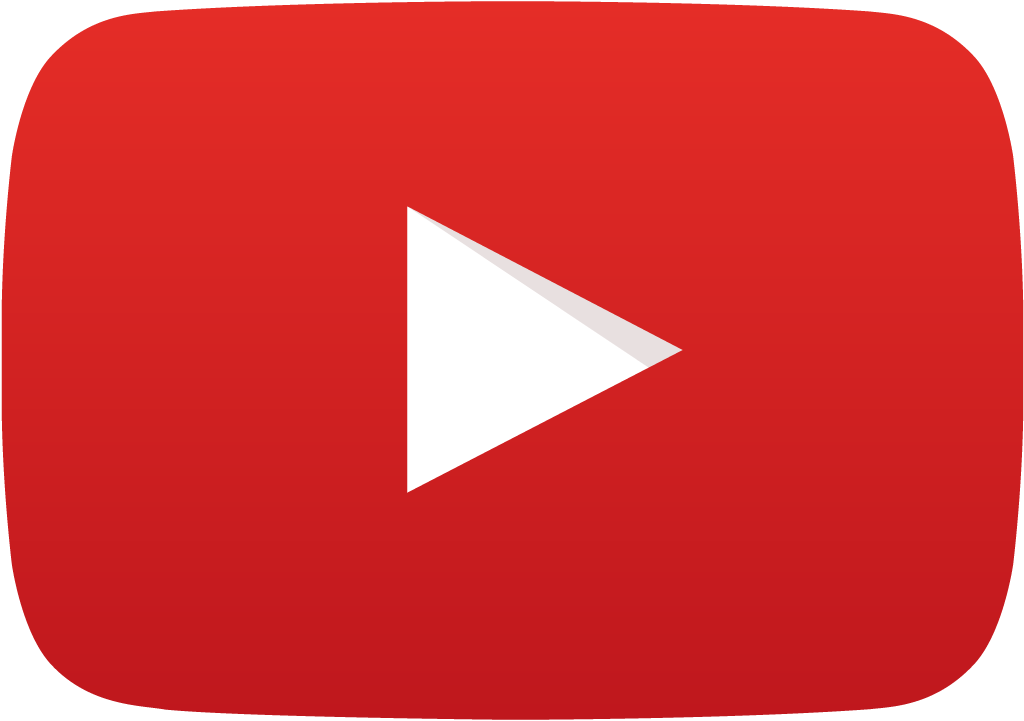 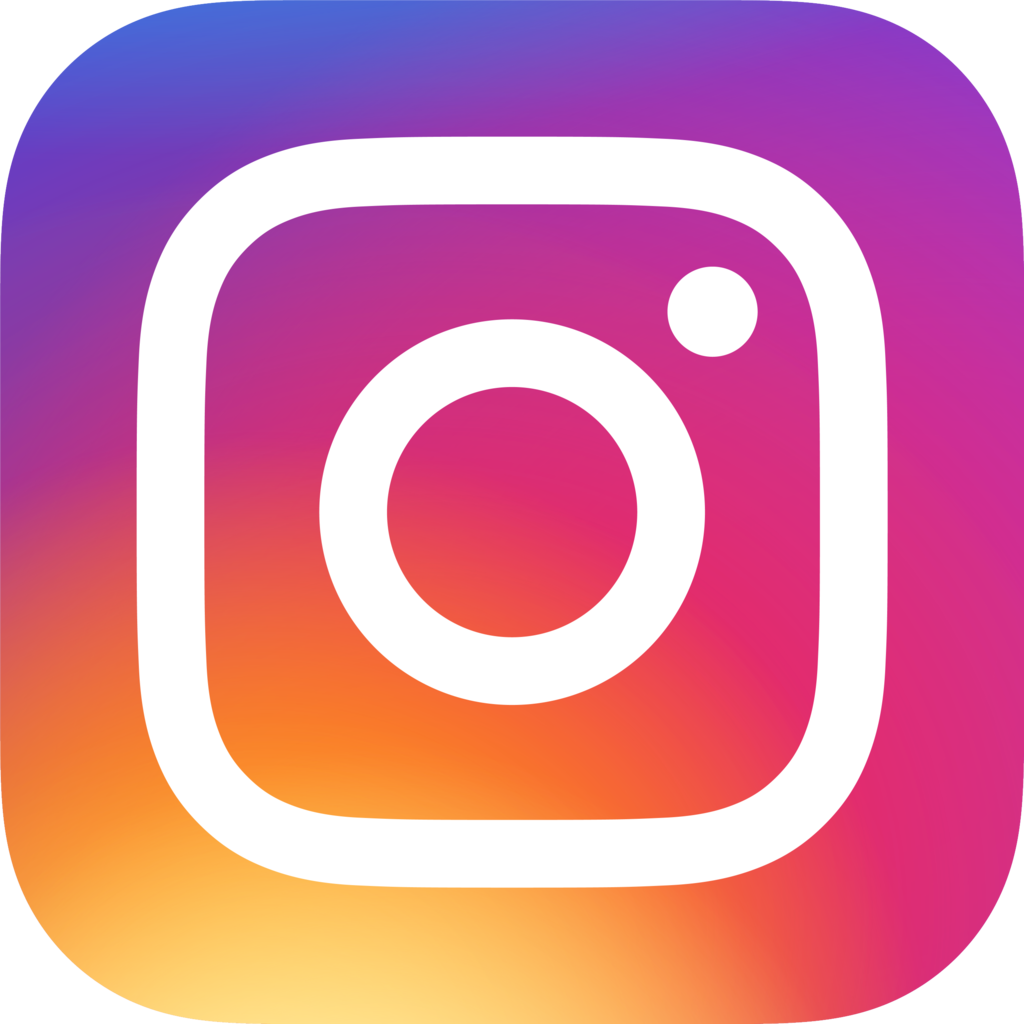 Thank You